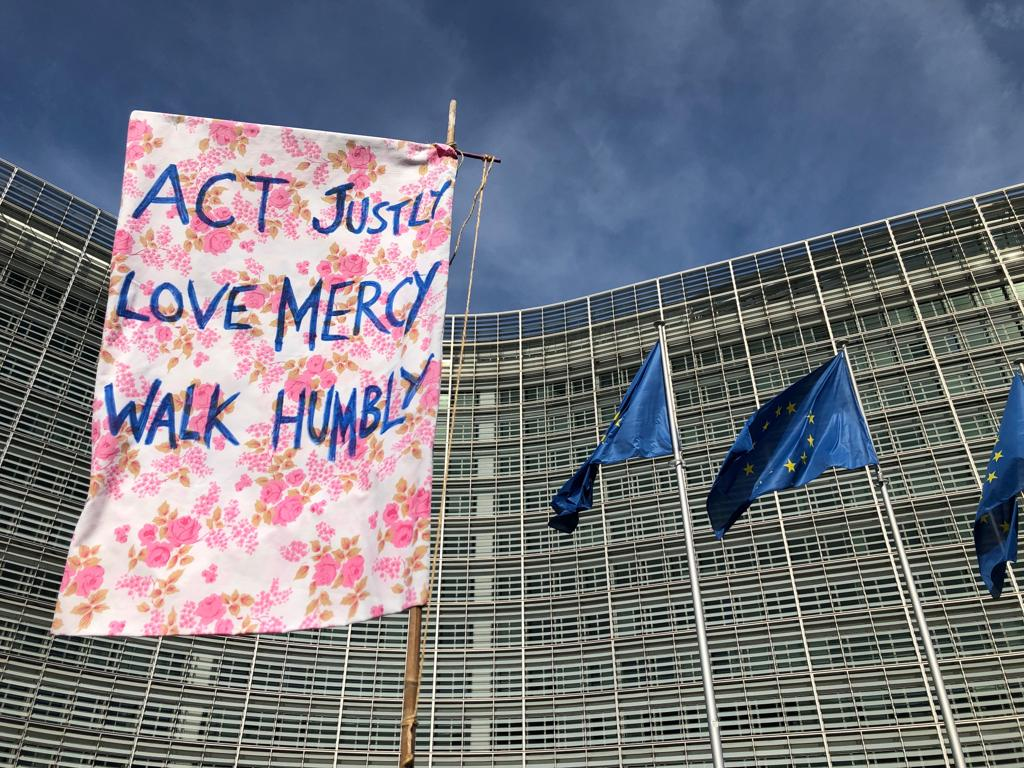 Caring for Creation
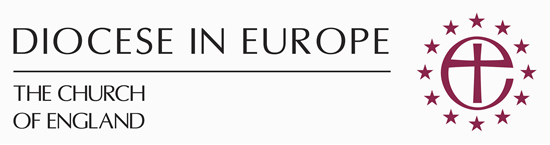 Barbara ALGERNet Zero Carbon OfficerDiocese in Europe
Do you know your 
carbon footprint?
  
If yes, enter it into the chat box.
Programme of Activity
Responds to December 2021 Synod motion
First phase of activity 2022-2024
Now second phase beginning  2024-2026
Based on National routemap
Adapted to specific characteristics of our Diocese
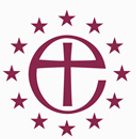 Diocese:
Planning and reporting 
Support Communications and resources sharing 
Carbon reduction plans for Diocesan offices
Updated travel policy 
Seeking further resources
Archdeaconries:
Appoint Archdeaconry Environment Officer AEOs
Support network of LEOs
Training and mentoring 
Regular follow up through Synod
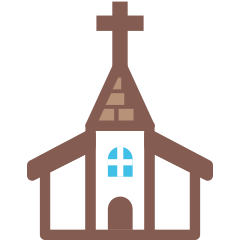 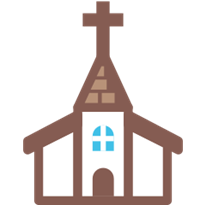 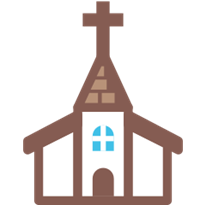 Chaplaincies:
Measure and report energy and emissions
Make a plan, appoint an LEO
Switch to renewable energy and energy efficient lighting
Engage with Eco Church
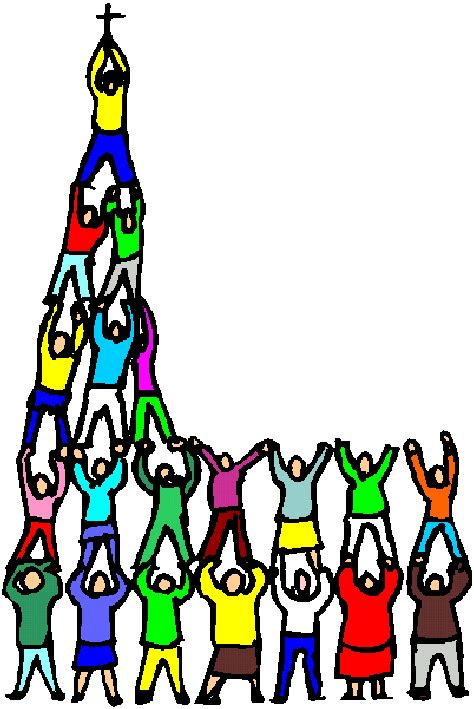 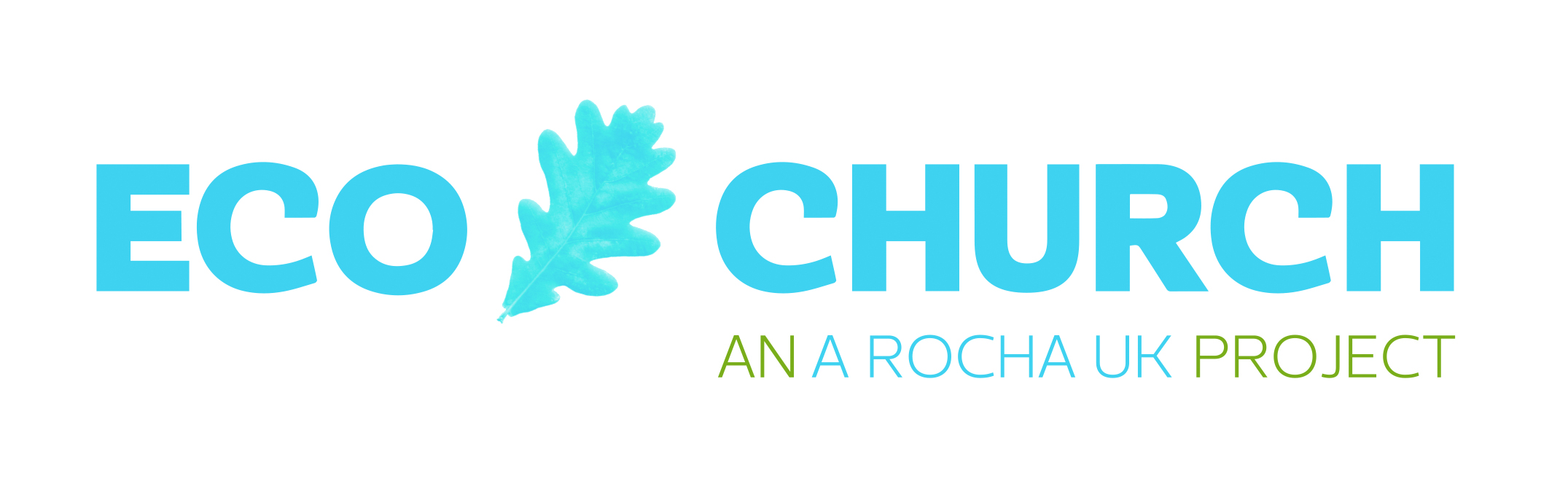 Diocese Commitment 1 -  EcoChurch
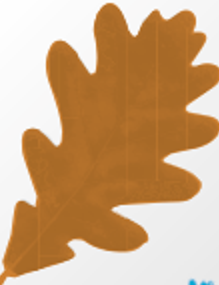 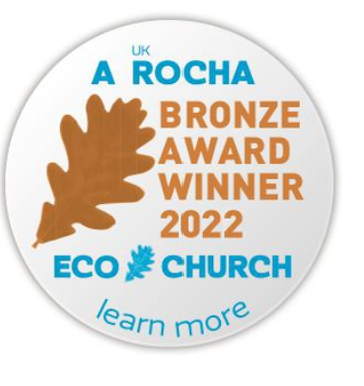 Bronze Eco Diocese award 
All chaplaincies 
encouraged to join 
Appoint a LEO
Regular point on Council agenda
Archdeaconry Creation Care network
Working together to Silver
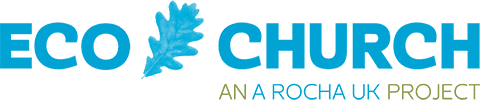 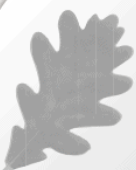 Towards Net Zero Carbon by 2030
Diocese Commitment 2 -  Towards Net Zero
Commitments:
Programme of activity to reduce carbon emissions 
Measure progress
Share information, mutual support
Energy efficiency, renewables, buildings, travel, behaviour
Environment/climate criteria for investments/purchases
Pursue improvements urgently and continuously
Diocese Commitment 3 -  Season of Creation
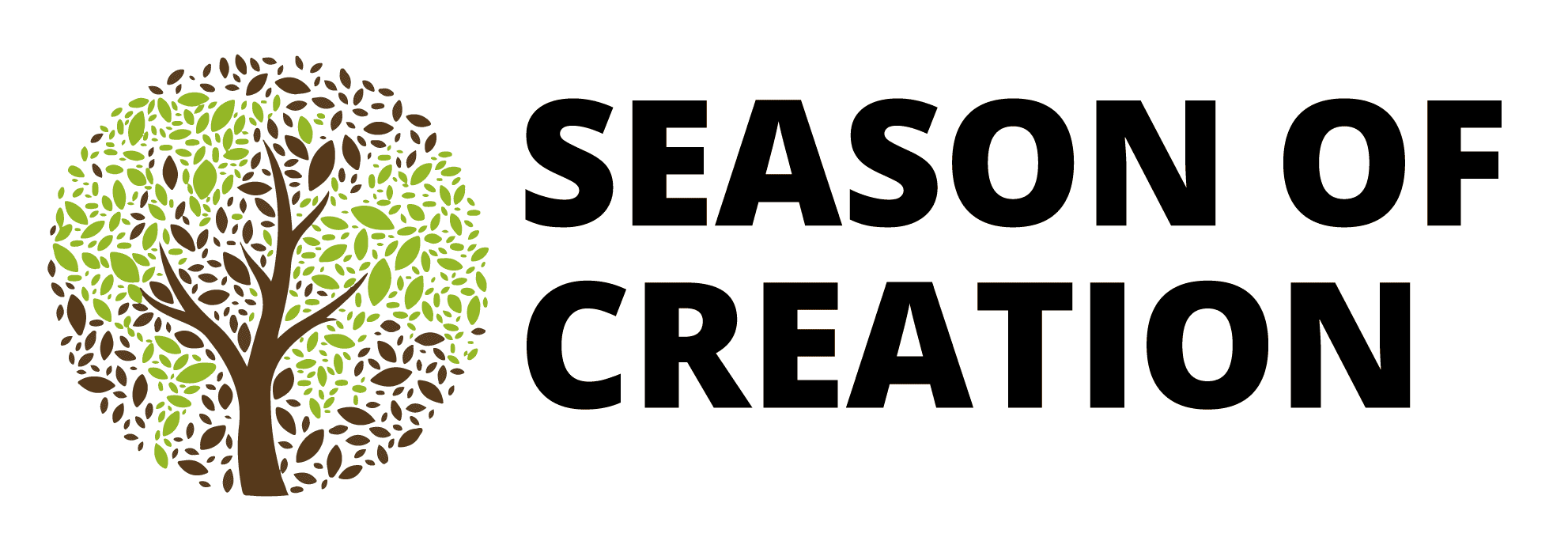 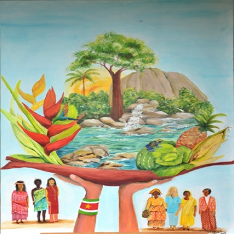 1st September – 4th October 
Celebrate with range of activities 
Use available resources
Repent, celebrate, commit
Ecumenical activities
Getting Strategic:
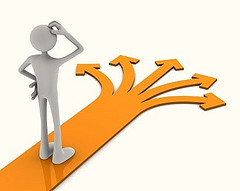 Importance of data for baseline, prioritisation and measuring progress
Just do it
Getting Carbon Literate:
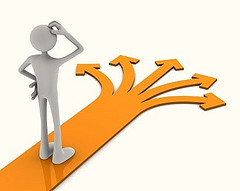 The Climate Fresk
The Week
Videos Church of England 
Carbon Confidence in one hour (CofE)
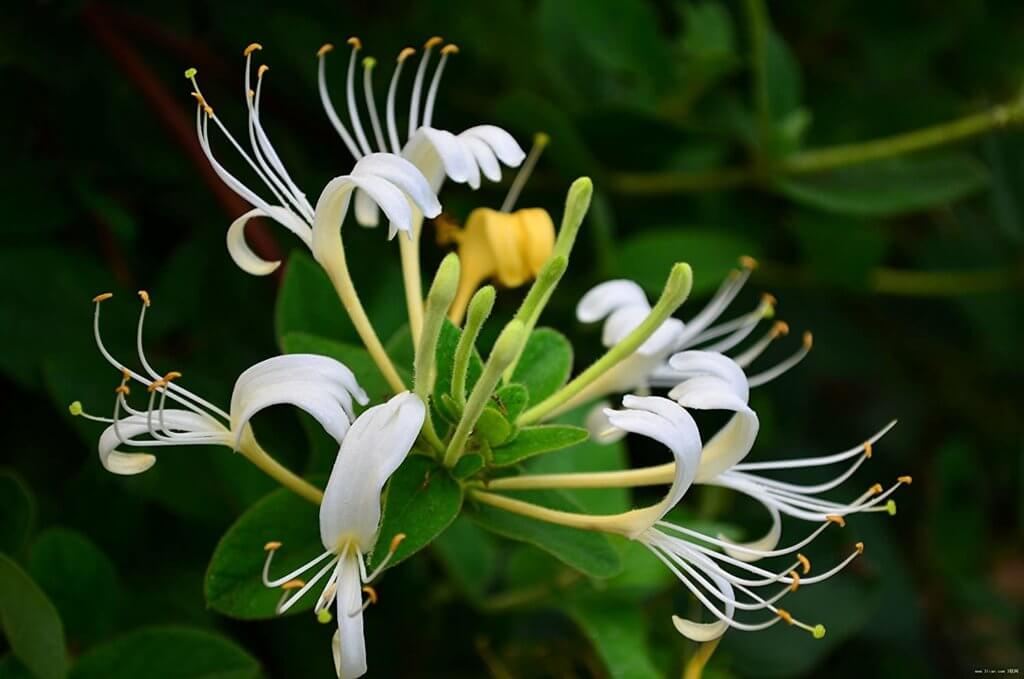 What else can we do?
[Speaker Notes: Some honeysuckle. Little drops of sweet ideas 
Be on the lookout and call for: 

- Communications - keep an eye out for the publications of the Diocese, use the Diocese and CofE websites.  - When the archdeaconry gets an AEO, tell that person what you need. In the meantime, tell me and C4C group…   
 
DATA LOVERS, documentalists, people who like the challenge of working with data. As we are handing out grants, we need a volunteer, someone to organize our files, our CMS. And young or old engineers who can create an app for our travel to make it easier.
 
SCIENTISTS, environmental, professors, published writers, to make periodic statements for the C4CWG about certain environmental problems, explain carbon emissions, tipping points, planetary limits etc.   
BUILDING ENGINEERS: anyone involved in building energy efficiency, energy audits. Goal to coach various chaplainciesFUNDRAISERS We need to raise funds to hire more people, to build databases, to educateWITNESSES  Church members from countries struck by the climate emergency. 
To witness, to tell their stories. We need their point of view. 
 
NATURE CONSERANCY: Our church members who are involved in nature conservancy,  or who have contacts with local nature organizations.  To teach gardening, composting, birdwatching to young and old. EDUCATORSLocal climate awareness workshops. Bring them into your churches. Invite guest speakers, scientists, environmentalists, people who can teach your church members. PREACHERS: There has been a call to return to revive the work of Elizabeth Bussmann in facilitating the creation of lovely sermons on creation. Say, informal zoom workshops where preachers can in small chat rooms try out their sermons and get advice from others. For that we need some mentors and some learners, and any one person can be both. Elizabeth Bussman has started another Website if you haven’t seen it. LINK
 
COMMUNICATORS who can write up a fun article or make a cool video on what your church is doing to build awareness and to lower carbon emissions. 

Conclusion
Lowering Carbon’s Emmissions is doing God’s work. 
It’s cleaning up our mess. 
It’s holy. 
It’s loving God and neighbor]
Useful resources 1. Treading lightly
EcoChurch Eco Church - An A Rocha UK Project
CofE Energy Footprint Tool Energy Footprint Tool | The Church of England      
CofE Practical path to net zero carbon The practical path to net zero carbon for churches | The Church of England
360 carbon (comprehensive carbon footprint calculator) The Collaborative Carbon Calculator for Churches, Charities and Small Businesses • 360°carbon.org (360carbon.org)
A Rocha Ressourcés Archive - A Rocha InternationalA Rocha International
Green Christian Green Christian – Ordinary Christians, extraordinary times
Useful resources 2. Worship
Green Christian Green Christian – Ordinary Christians, extraordinary times
A Rocha At your service – Creation care resources for your church, by A Rocha International (arocha.org)
Iona Community Resources - The Iona Community
EcoCongregation Scotland Greening Worship (ecocongregationscotland.org)
New words to old tunes Hymns about Care of the Environment etc - Christian Ecology Link (christian-ecology.org.uk)
Useful resources 3. Networking & activism
Green Christian Green Christian – Ordinary Christians, extraordinary times
Christian Climate Action Christian Climate Action – Direct action, public witness for the climate
Christian Climate Action Belgium Home - Christian Climate Action Belgium
Craftivism collective Be a change-maker not just a world-worrier. - Craftivist Collective (craftivist-collective.com)
350.org (tools, guidance and training) 350.org
European Christian Environmental Network What's new | Ecen
Useful resources 4. Climate Science
IPCC IPCC — Intergovernmental Panel on Climate Change
Stockholm Resilience Centre Stockholm Resilience Centre - Stockholm Resilience Centre
Climate change learning resources A Collated List of Online Climate Change Learning Resources – SEEd (se-ed.co.uk)